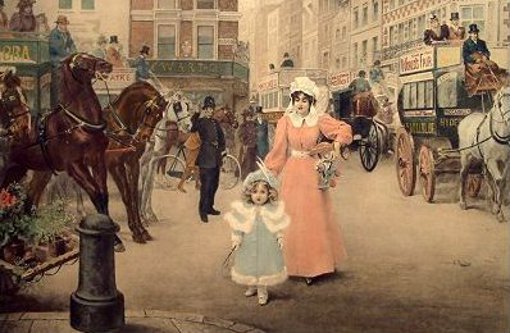 Ciclos de vida I
Objetivo: Instrumentalizar os estudantes de nutrição em questões teórico-práticas que envolvam a  vivências alimentares na infância em suas múltiplas dimensões.
Aula (1) “sobre os cuidados na Infância”
Objetivo: Contextualizar as aulas do módulo para reconfigurar  conceitos e práticas sobre a abordagem cotidiana dos nutricionistas com crianças e mães.
Pergunta motivadora. Aula (1)
Se queremos ensinar à população uma alimentação saudável, QUANDO E COMO devemos começar a praticar esse processo educacional?
Aula (1): Criança ou Pet ?
LEITURA DE REPORTAGEM E ANÁLISE CRÍTICA
1. Qual a diferença entre criar um animal e criar uma criança?
2. Qual o papel do Pet na vida das pessoas e vice versa ?
Qual o papel da criança na vida das pessoas e vice versa ?
É possível definir uma prescrição alimentar única para todas as culturas e níveis sociais?
Introduzindo práticas saudáveis:Boas Memórias/ brincando com o alimento
No preparo
Na compra
Na comensalidade
Alguém já guardou um  alimento gostoso no bolso? Por que?
Alguém já pegou alimento do chão, assoprou  e comeu? Por que? 
Alguém já deu uma mordida no alimento e depois ofereceu ao colega? Por que?
QUAL O SIGNIFICADO 
DA ALIMENTAÇÃO INFANTIL?
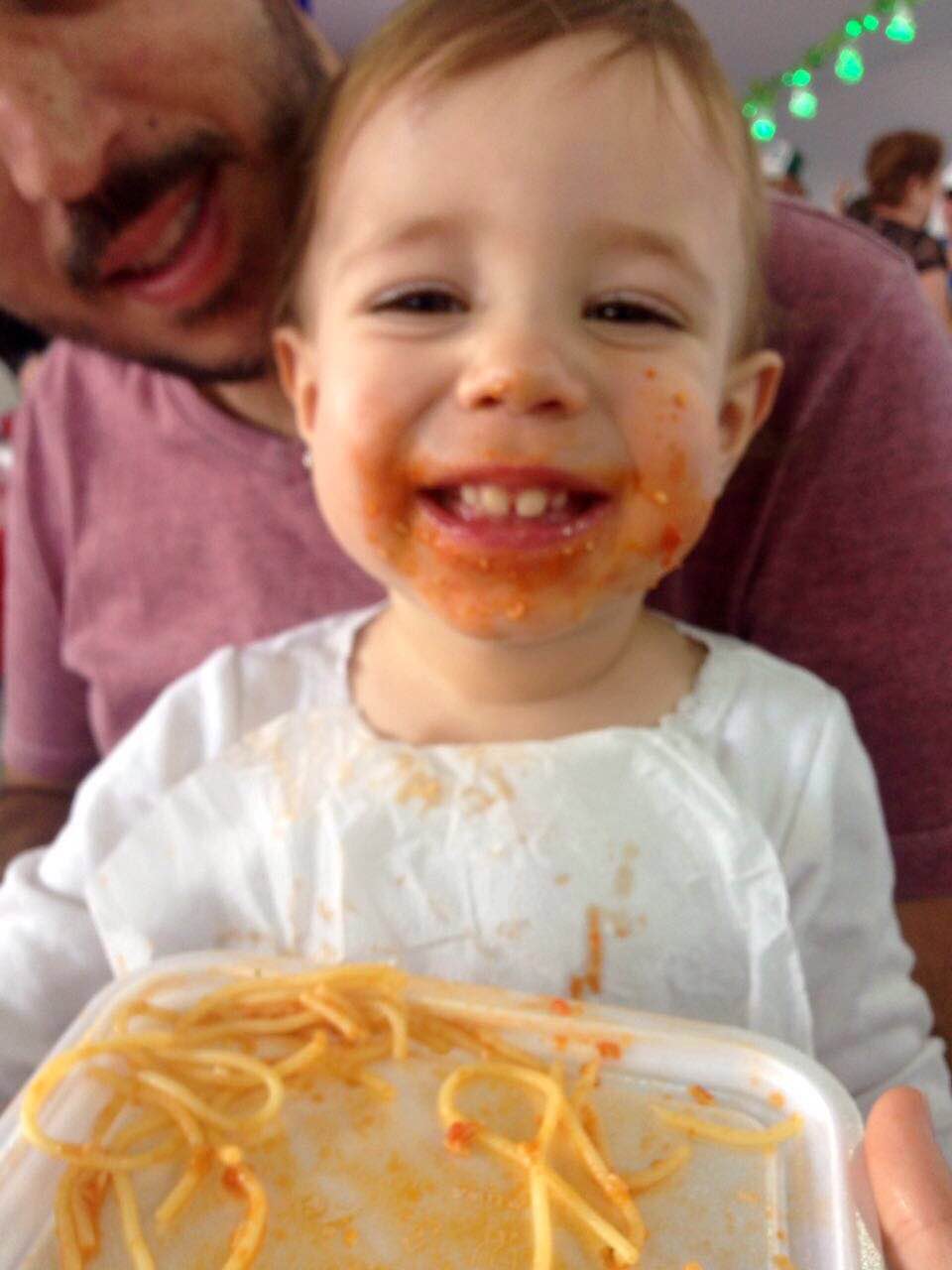 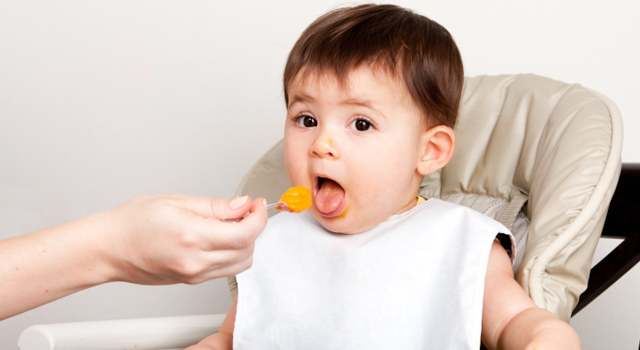 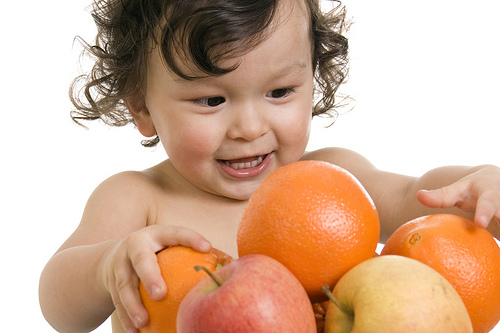 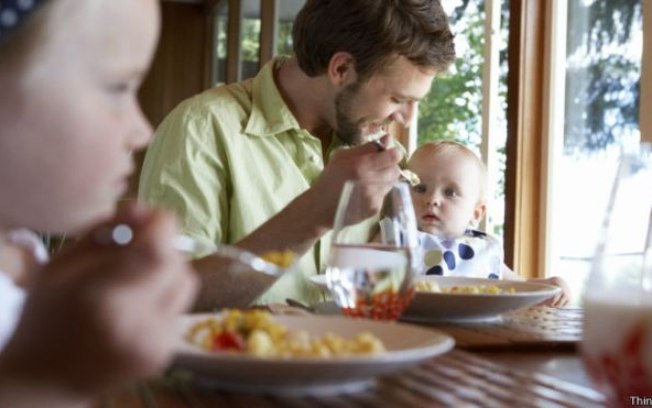 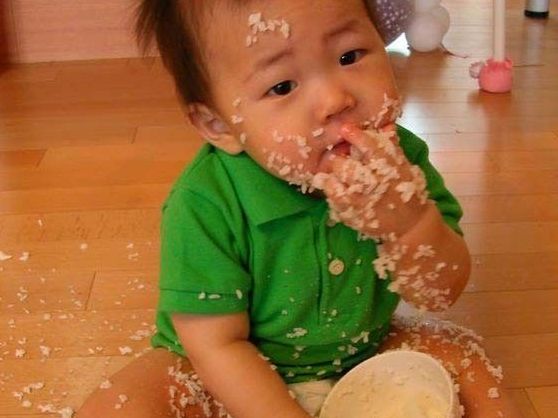 QUANDO E POR QUE UMA CRIANÇA COMEÇA A SE ALIMENTAR (de outros alimentos)?
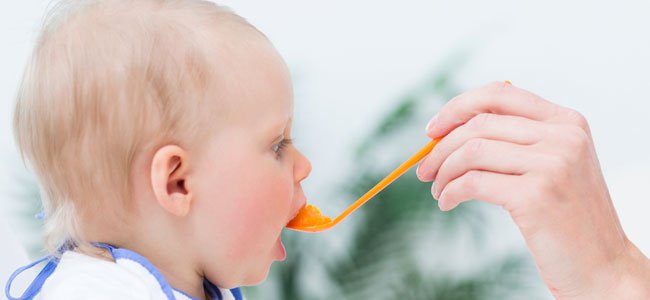 CARACTERÍSTICAS FÍSICAS DO BEBÊ
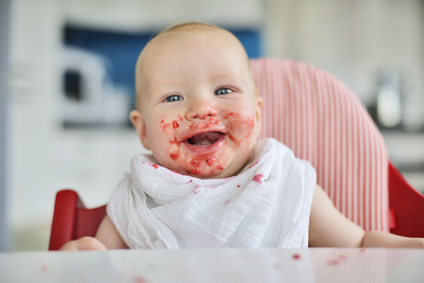 SEGURA OBJETOS
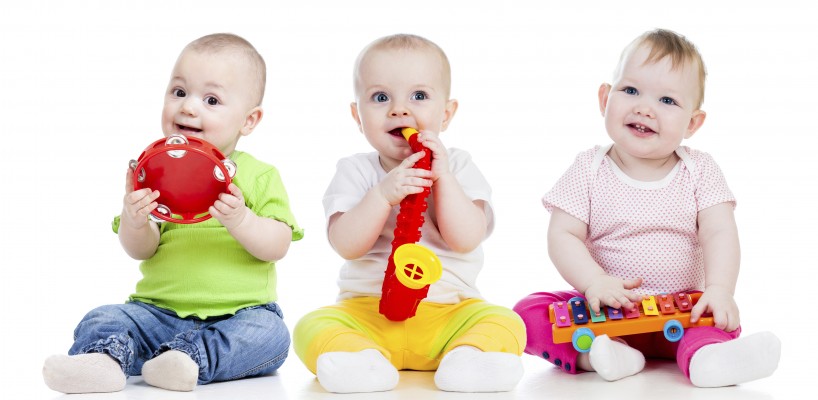 MOSTRA INTERESSE PELA COMIDA
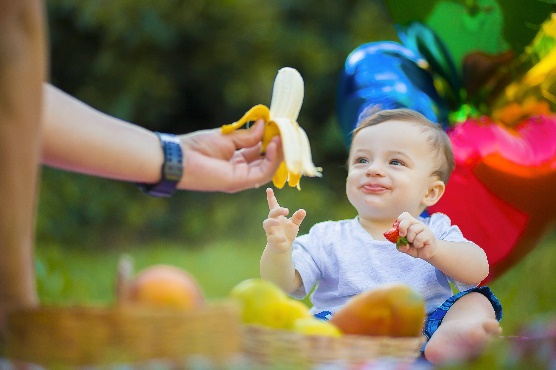 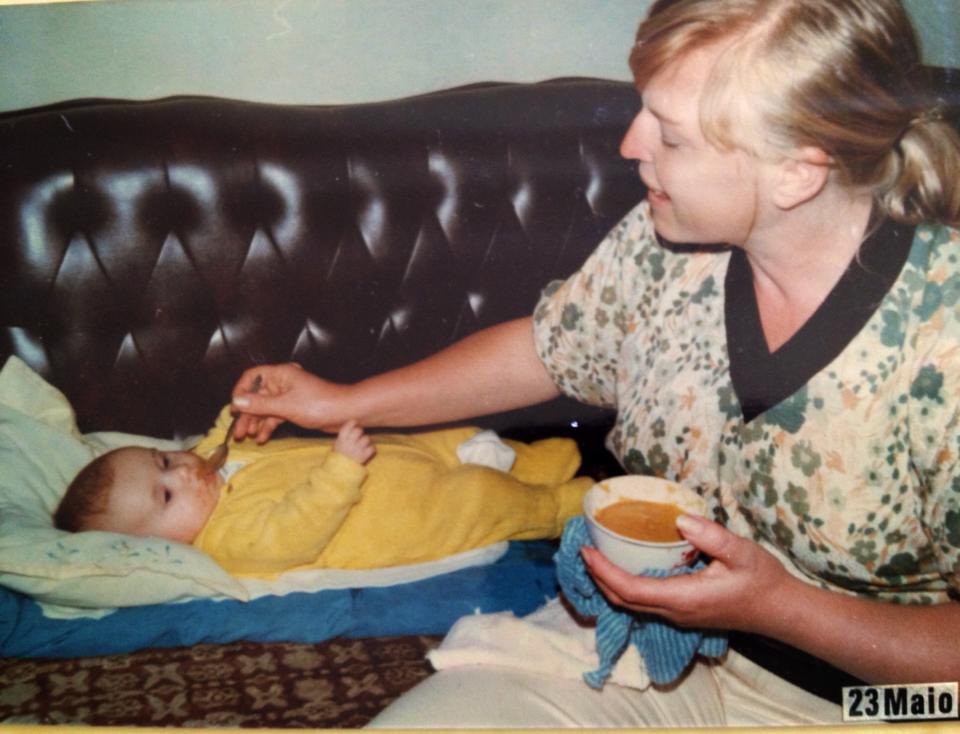 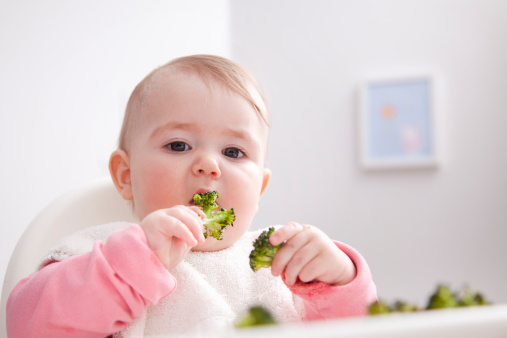 POR QUE INCENTIVAR?
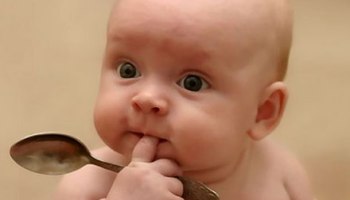 ALIMENTAÇÃO COMPLEMENTAR VAI ALÉM DE ATINGIR  AS NECESSIDADES NUTRICIONAIS
[Speaker Notes: Apresentação das pessoas: nome, mãe/cuidador/profissional/estudante e uma palavra “alimentação infantil” 
Qual o momento ideal para iniciar a IA (IA é mais do que o bebê deglutir alimentos) – colocar slide com fotos que mostrem características dos bebês
A importância da IA – imagens de socialização, desenvolvimento motor e cognitivo, nutrição...
A amamentação durante a IA – foto de amamentação
Consistência, variedade e horários – imagem com as papinhas liquidificadas e separada e BLW
A alimentação da família – alguma imagem de família ou propaganda
Alimentos a serem evitados e ultraprocessados – mostrar rótulo de papinha]
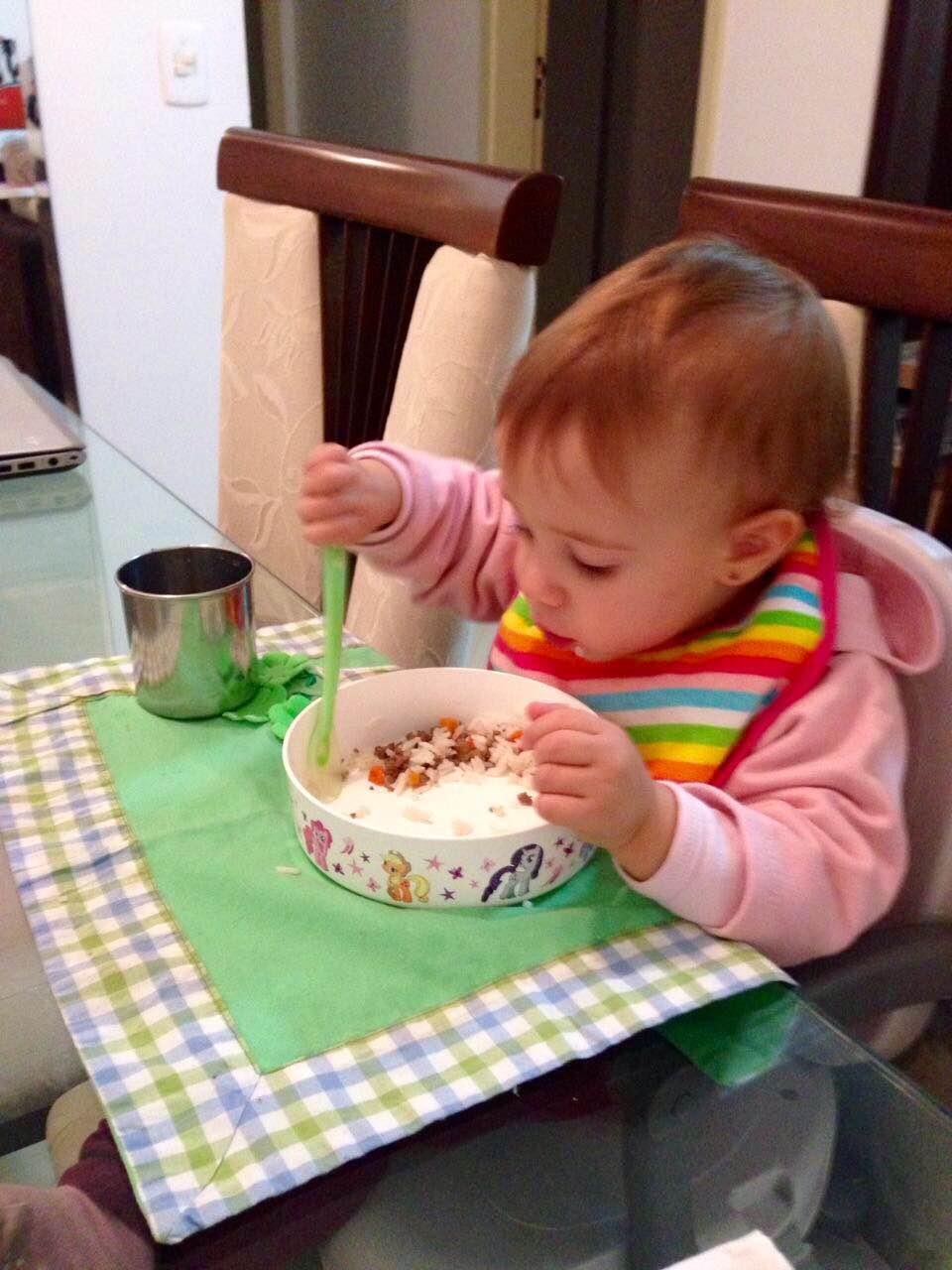 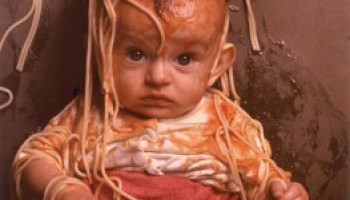 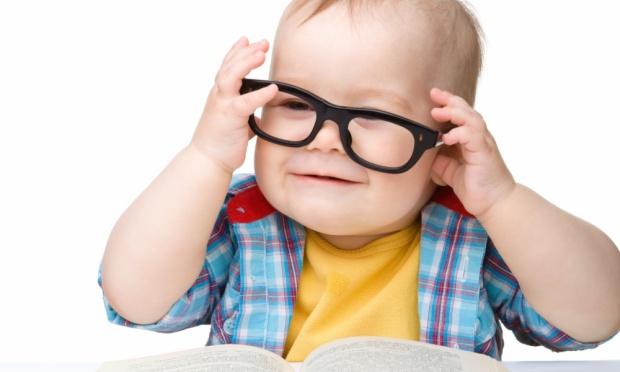 PERCEPÇÃO DE TEXTURAS, CORES, TEMPERATURAS
FORMAÇÃO DOS HÁBITOS ALIMENTARES
COGNIÇÃO
SOCIALIZAÇÃO
DESENVOLVIMENTO DOS DENTES, MUSCULATURA DA FACE E DA FALA
PROMOÇÃO DA SAÚDE E PREVENÇÃO DE DOENÇAS NA INFÂNCIA E VIDA ADULTA
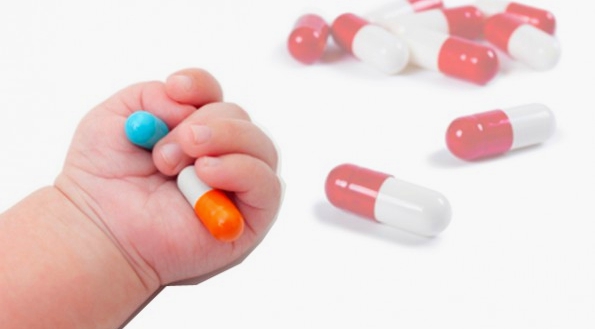 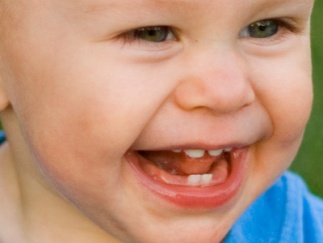 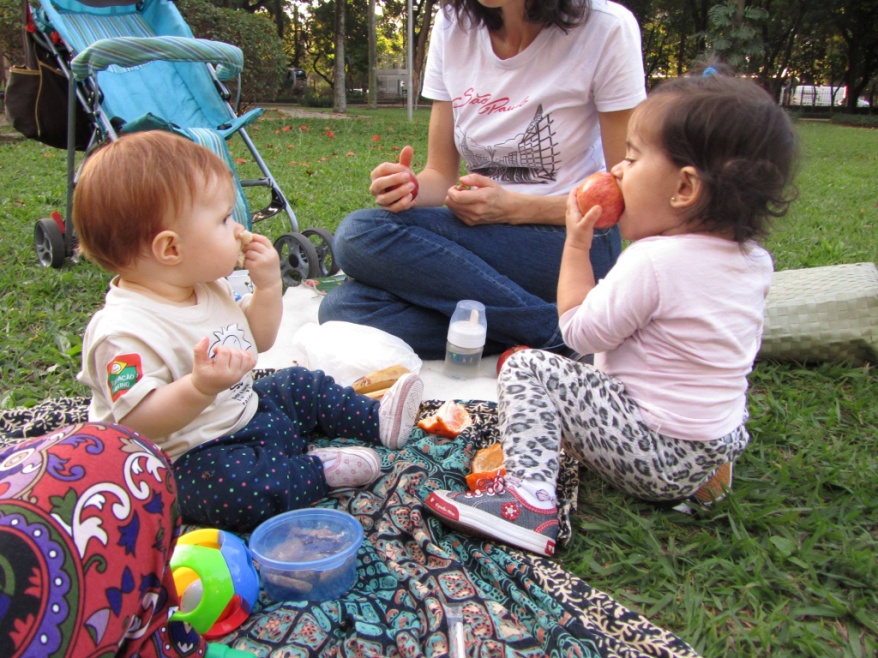 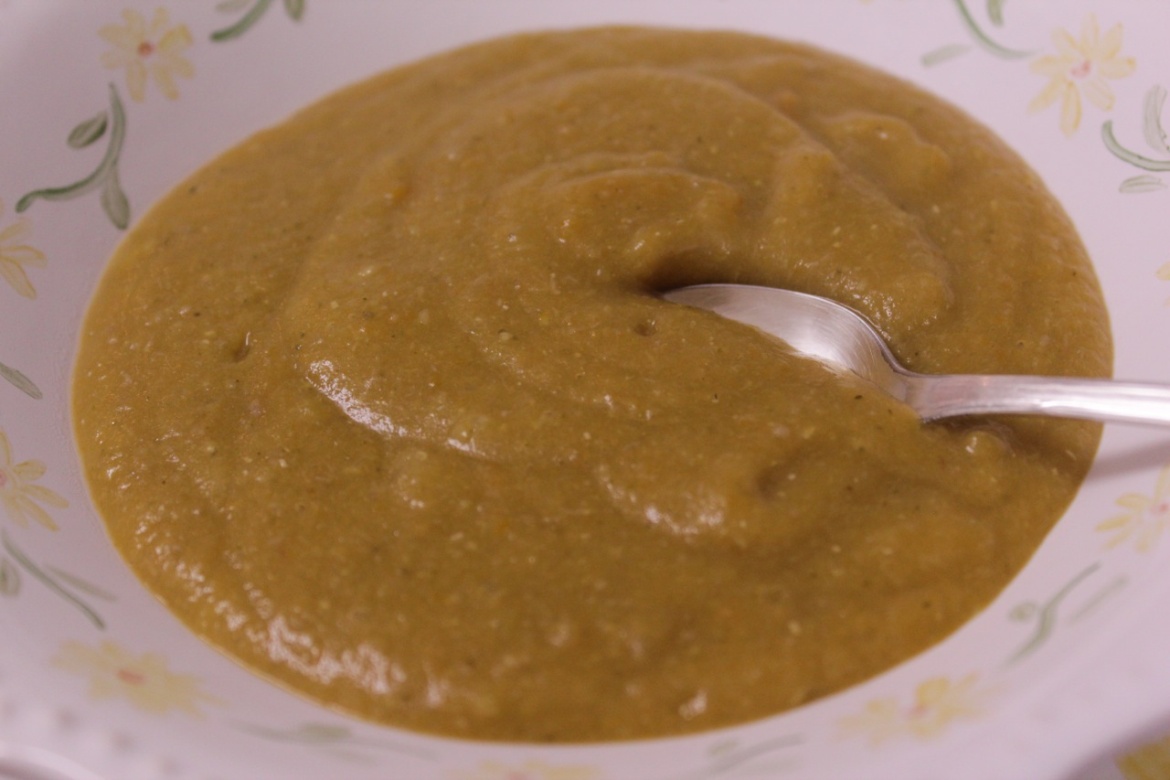 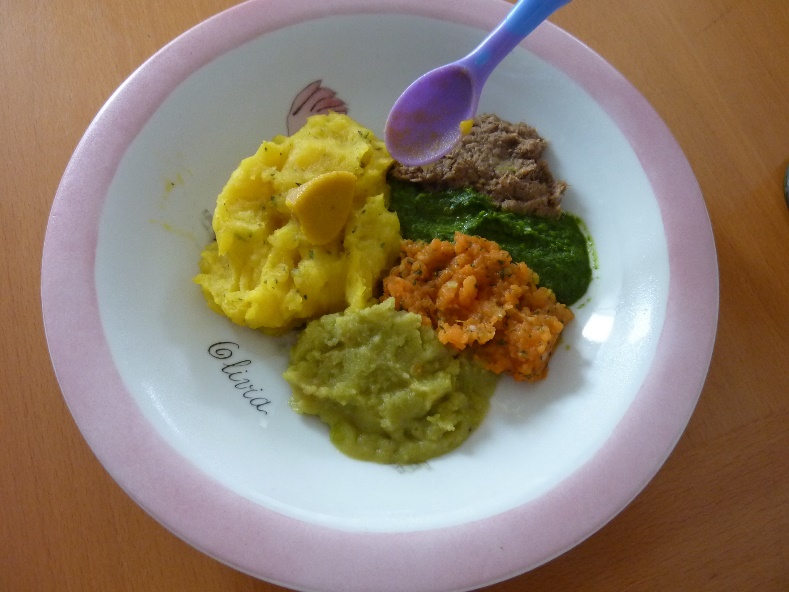 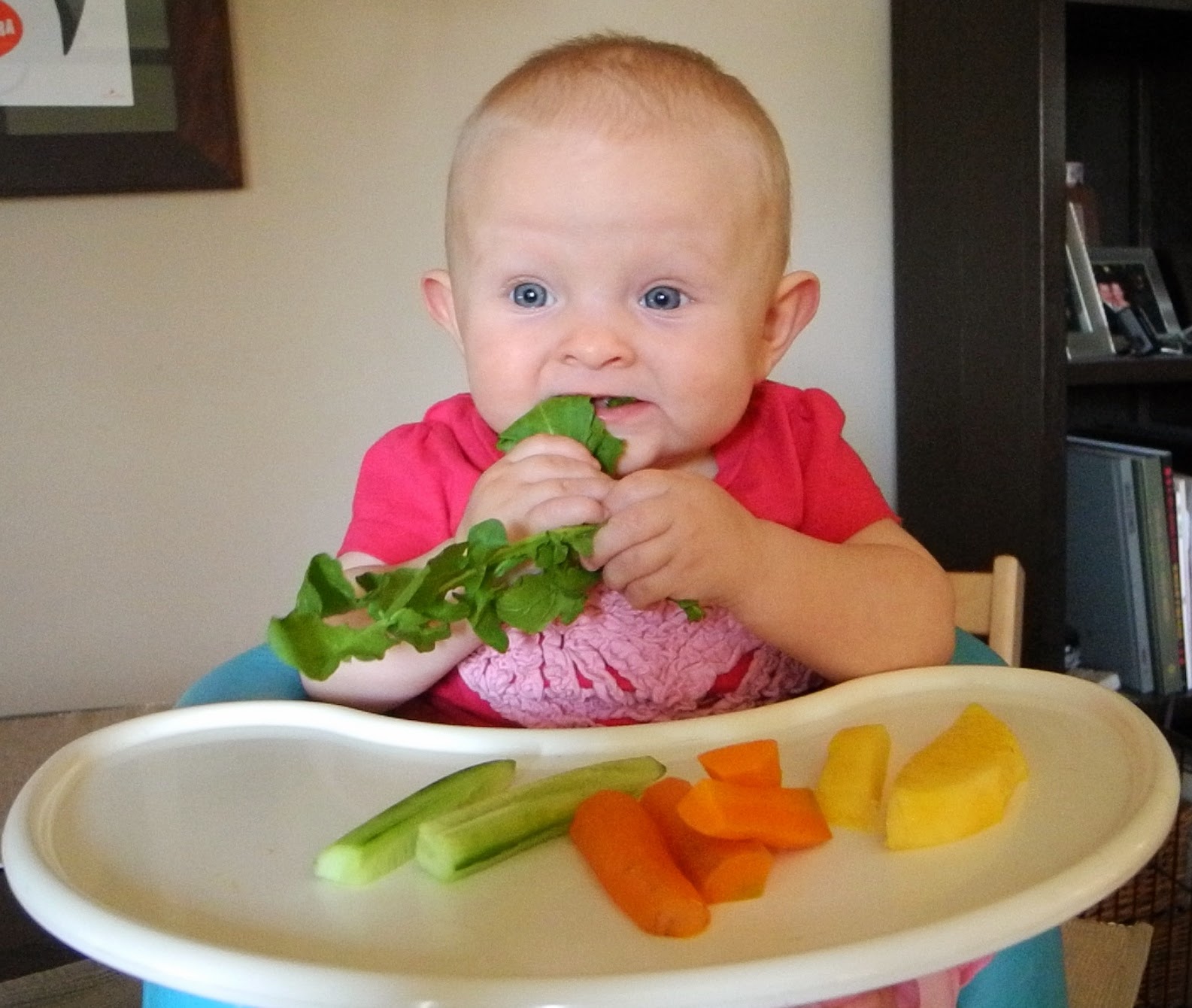 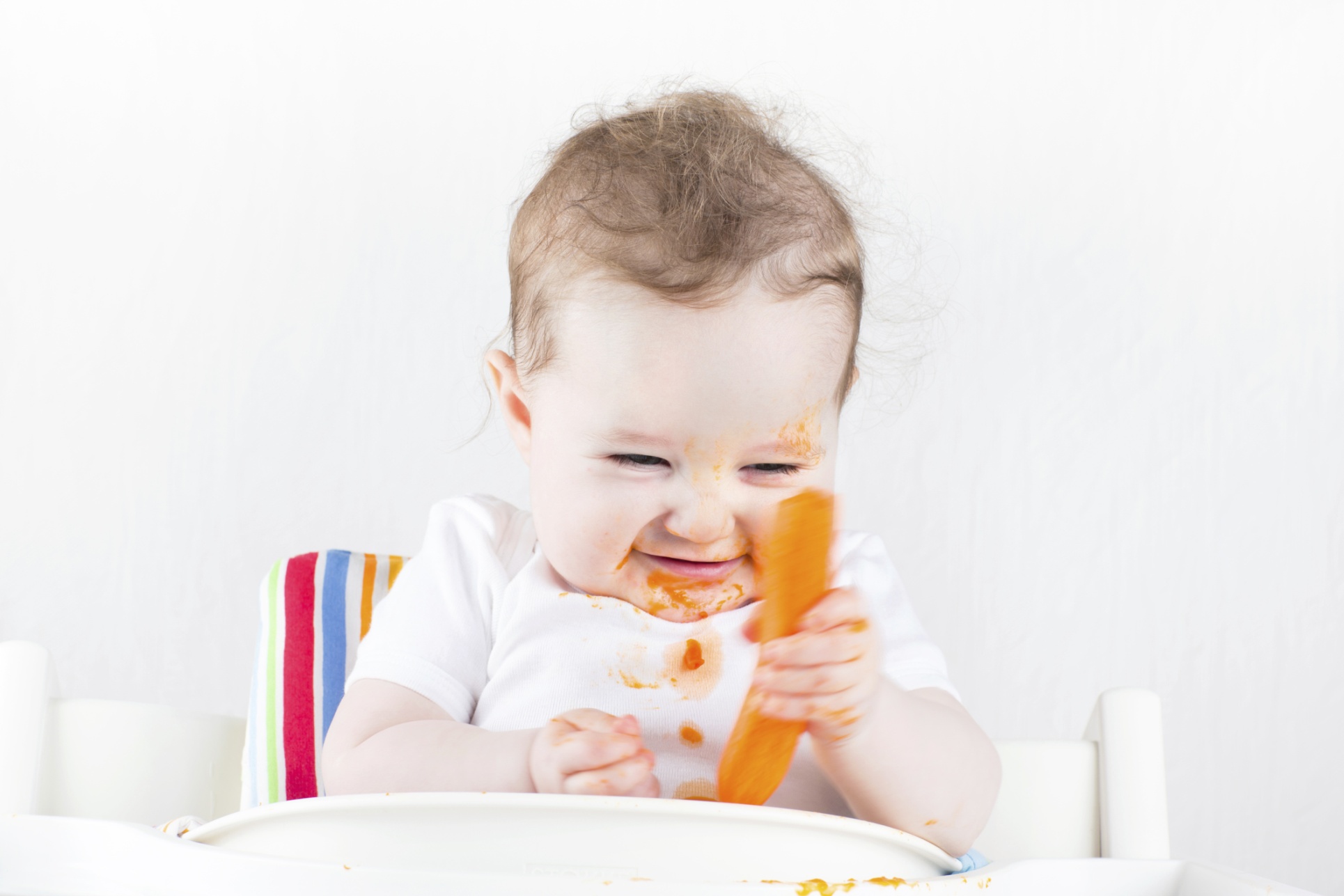 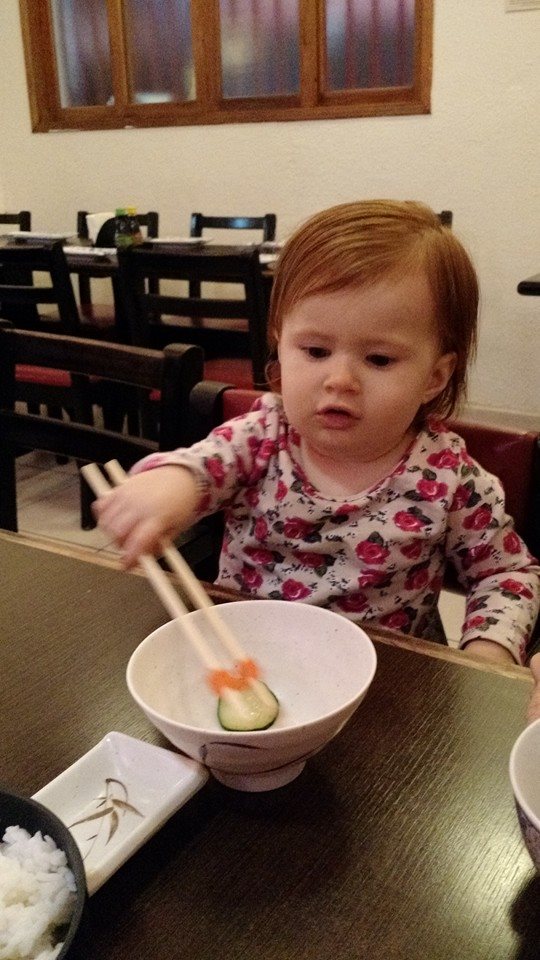 O QUE É A ALIMENTAÇÃO DA FAMÍLIA?
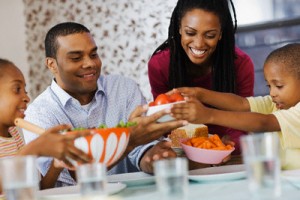 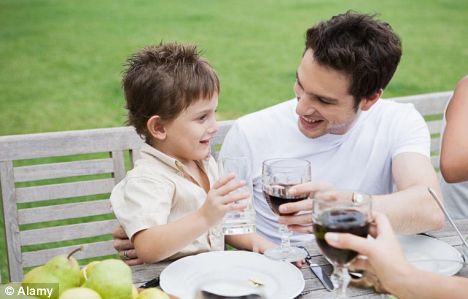 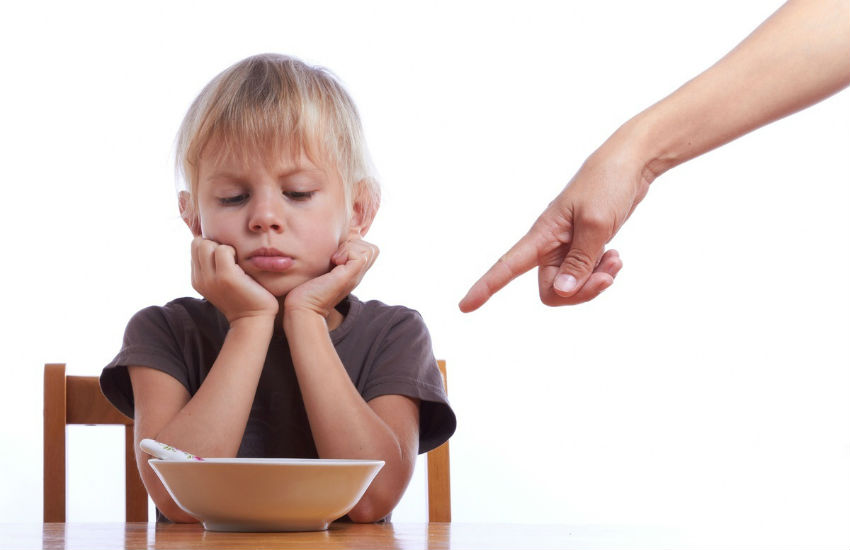 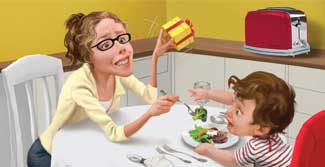 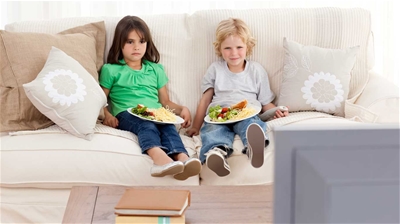 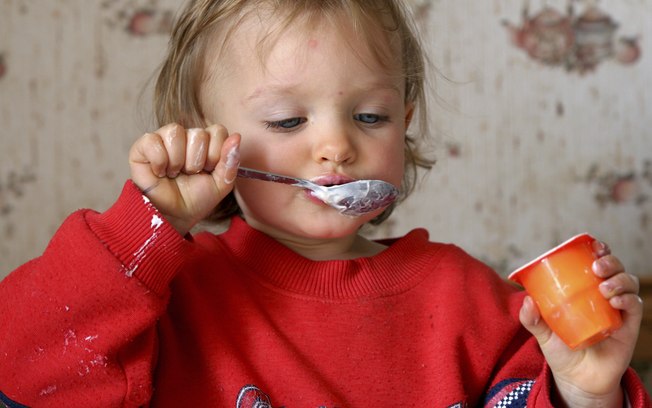 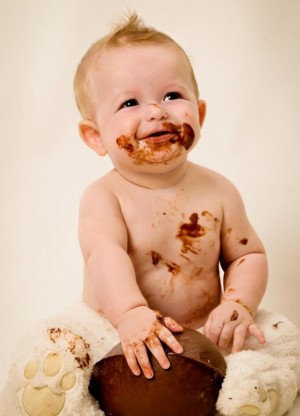 COMO ATUAMOS 
NESSE CENÁRIO???
[Speaker Notes: Apresentação das pessoas: nome, mãe/cuidador/profissional/estudante e uma palavra “alimentação infantil” 
Qual o momento ideal para iniciar a IA (IA é mais do que o bebê deglutir alimentos) – colocar slide com fotos que mostrem características dos bebês
A importância da IA – imagens de socialização, desenvolvimento motor e cognitivo, nutrição...
A amamentação durante a IA – foto de amamentação
Consistência, variedade e horários – imagem com as papinhas liquidificadas e separada e BLW
A alimentação da família – alguma imagem de família ou propaganda
Alimentos a serem evitados e ultraprocessados – mostrar rótulo de papinha]
DIZER A UMA CRIANÇA “VOCÊ COMEU POUCO,                               PRECISA COMER MAIS” É TÃO ABSURDO QUANTO DIZER “VOCÊ RESPIROU POUCO, PRECISA RESPIRAR MAIS”
Carlos Gonzalez
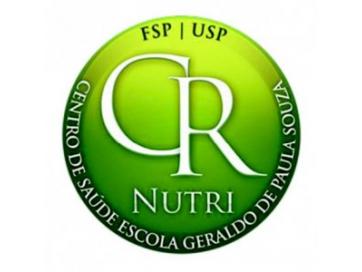 Nut. Viviane Laudelino Vieira
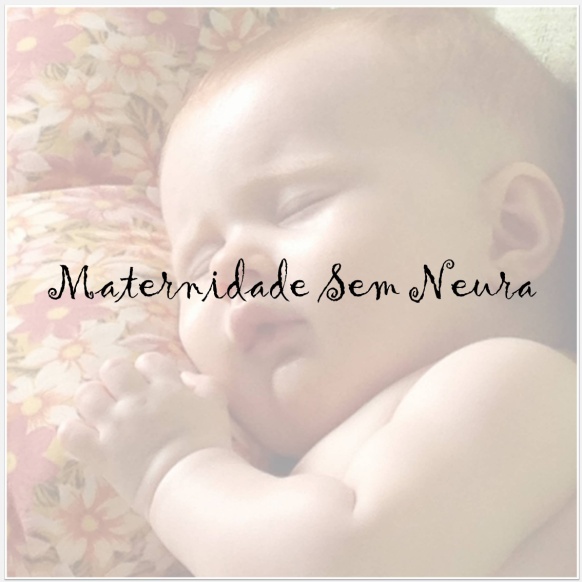 www.maternidadesemneura.com.br
www.facebook.com/maternidadesemneura